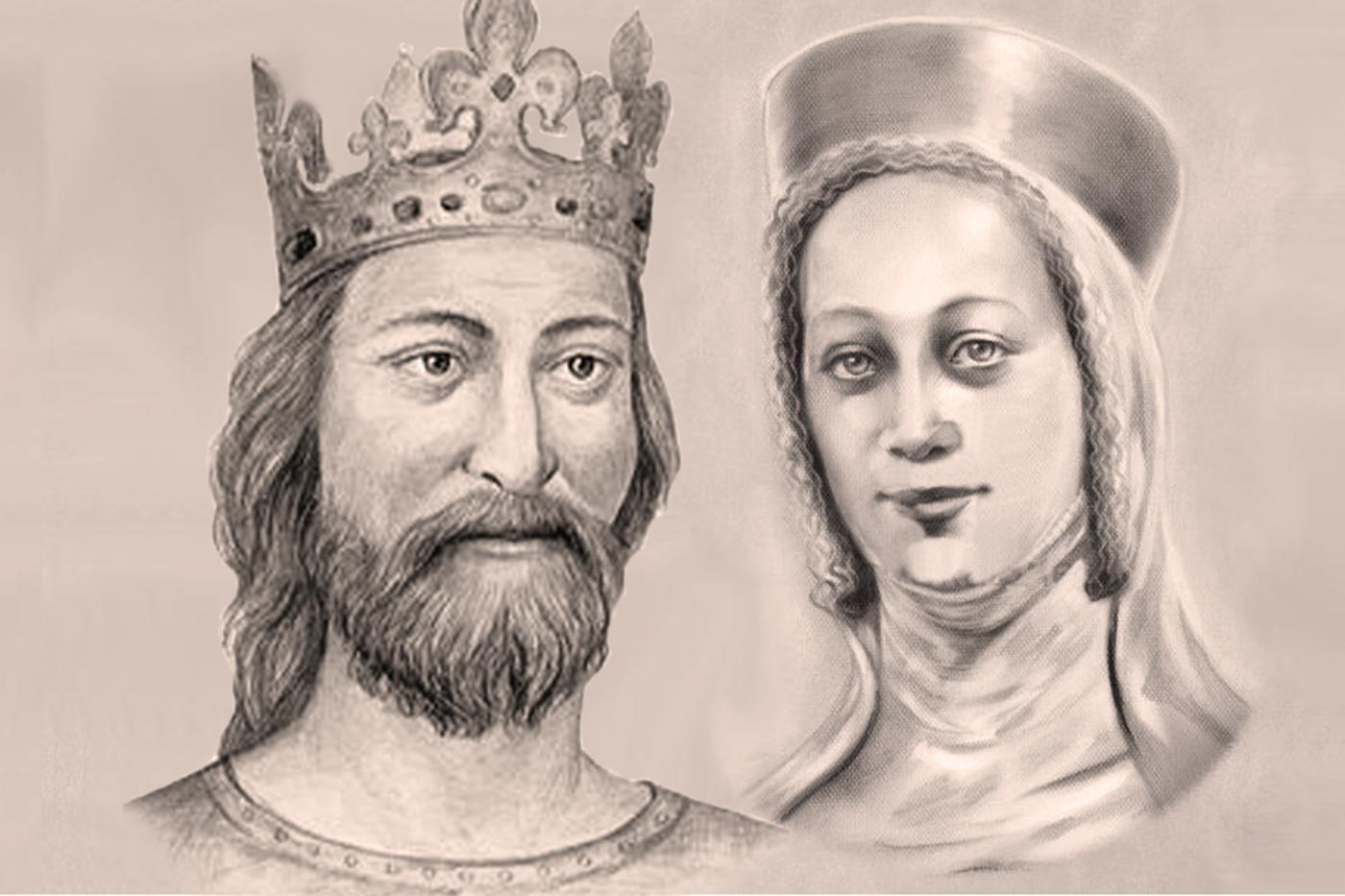 JAN LUCEMBURSKÝ a ELIŠKA PŘEMYSLOVNA
35. hodina
LVICE A RYTÍŘ
1306 – VYMŘENÍ PŘEMYSLOVCŮ PO MEČI → Kdo bude vládnout?
Václav III. zemřel bezdětný + nebyl žijící mužský potomek (následovník)
+ žena nemohla být zvolena samostatně panující 
→uchazečů bylo několik →      4 roky trvající boje o trůn
nakonec vybrán JAN LUCEMBURSKÝ
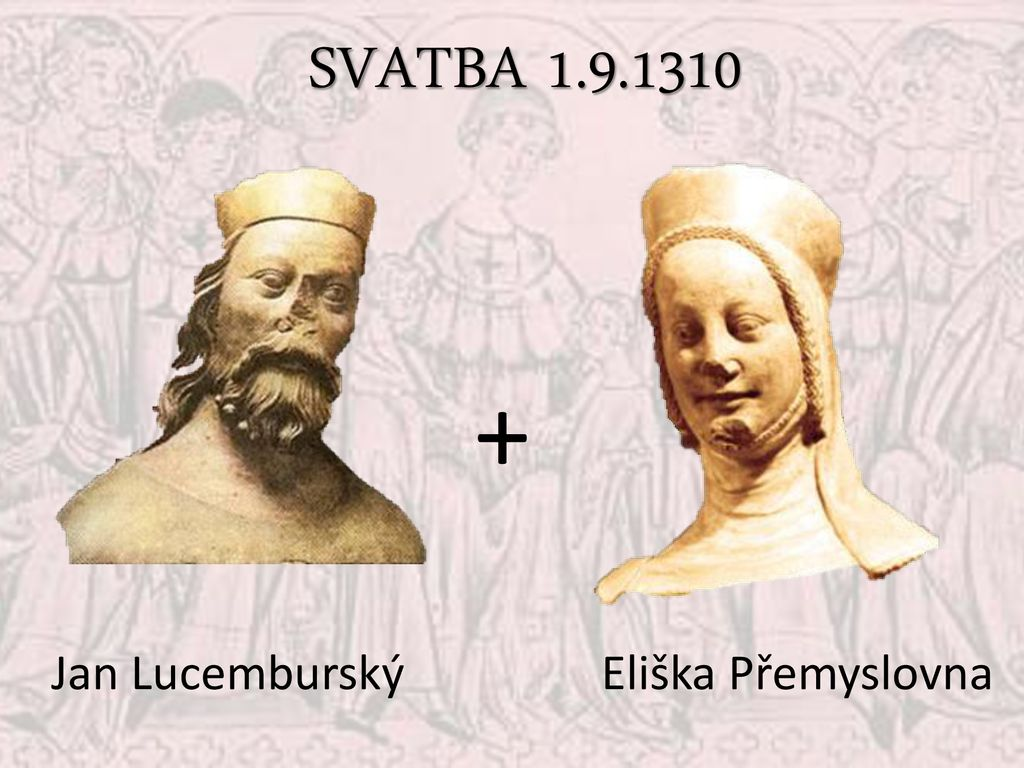 JAN LUCEMBURSKÝ
jediný syn pozdějšího císaře SŘŘ Jindřicha VII. Lucemburského
nabídnuta dcera Václava II. - ELIŠKA PŘEMYSLOVNA (sestra zemřelého Václava III.)
korunován v roce 1311
ženich 14 let, nevěsta 18 let
Čechy = zklamáním; ČECHY = drsné a chudé 
nenašel tolik úcty a přepych francouzského král. dvora
neuměl česky
Lucemburkové vládli na českém trůnu 127 let
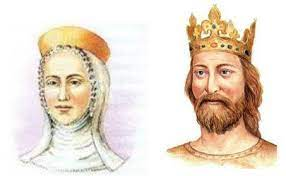 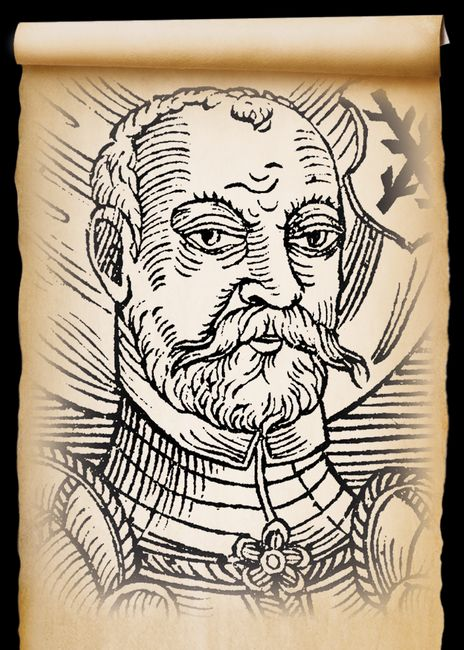 VLADAŘSKÉ PROBLÉMY
neshody s českou šlechtou – její moc narostla po vymření Přemyslovců
Šlechta se postavila Janovi na odpor → musel jim potvrdit výsady
raději pobýval v cizině = KRÁL CIZINEC
účastnil se bojů, válečných výprav a rytířských turnajů
do Čech se vracel jen pro peníze, půjčoval si od šlechticů a jako zástavu jim dával královské hrady 
moc šlechty narůstá – Jindřich z Lipé (žil s vdovou po Václavu II. -Eliškou Rejčkou)
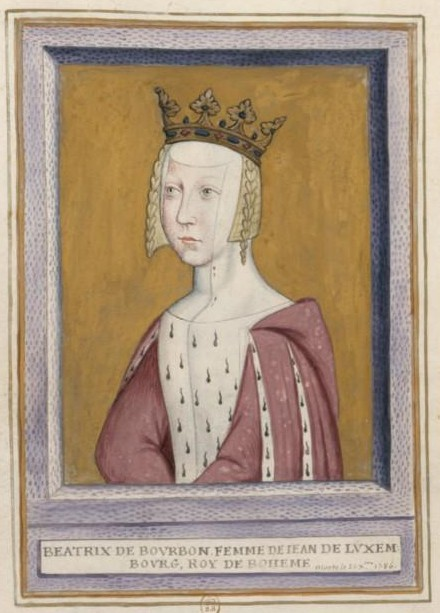 JAN LUCEMBURSKÝ
v cizině pověst výborného válečníka, diplomata a stratéga
díky Janovi rostla i váženost českého státu
Jan rozšířil český stát o Chebsko a Horní Lužici
dostal se do sporu se svou manželkou Eliškou Přemyslovnou 
uvězněna na Mělníku, 
syn Václav ji byl odebrán a odvezen na „výchovu“ na francouzský královský dvůr = získal neobvyklé vzdělání
druhá manželka – Beatrix Bourbonská – také syn Václav
jako úplně slepý se účastnil stoleté války – padl 1346 v bitvě u Kresčaku
ELIŠKA PŘEMYSLOVNA
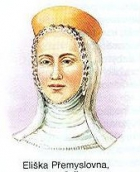 dcera Václava II. a jeho první manželky Guty Habsburské
„poslední Přemyslovec“ na českém trůně
vychovávána pro církevní život
pochroumané duševní zdraví 
matka ji zemřela v 5 letech, 
otec si vzal druhou ženu – ELIŠKU REJČKU (jen o 4 roky starší než Eliška), 
její otec pomalu umíral na tuberkulózu (1305), 
bratra zavraždili (1306)

https://www.instagram.com/reel/CkOENndKmmN/?utm_source=ig_web_copy_link
ELIŠKA PŘEMYSLOVNA
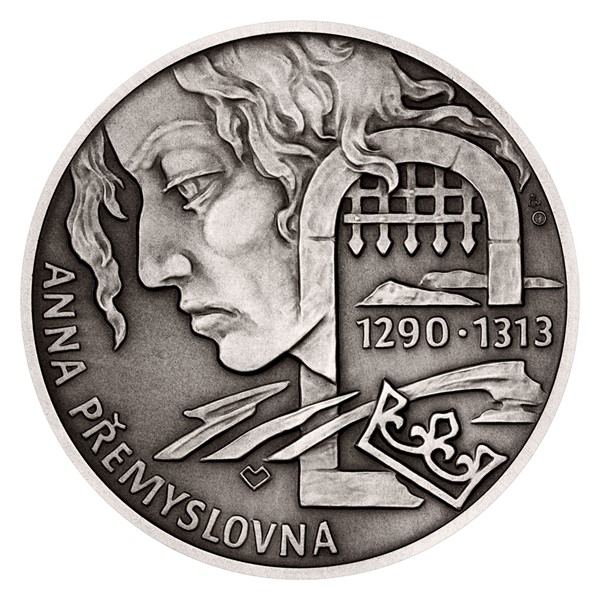 sestra Anna (nenáviděla Elišku) + manžel Jindřich Korutanský – zájem o trůn po smrti bratra → chvíli vládl → šlechta s ním však nespokojena → domluven sňatek s Janem Lucemburským
zpočátku poměrně šťastné a klidně manželství
později však silné spory
Jan byl často mimo Čechy
Eliška tvrdohlavá x Jan prchlivý
rozdílné názory na vládnutí a rozhodování 
příznivcem Jana se stal Jindřich z Lipé (= manžel Elišky Rejčky), kterou Eliška Přemyslovna nesnášela (=její nevl. matka)
tyto spory vyvrcholily odebráním syna Václava a uvězněním Elišky na Mělníku
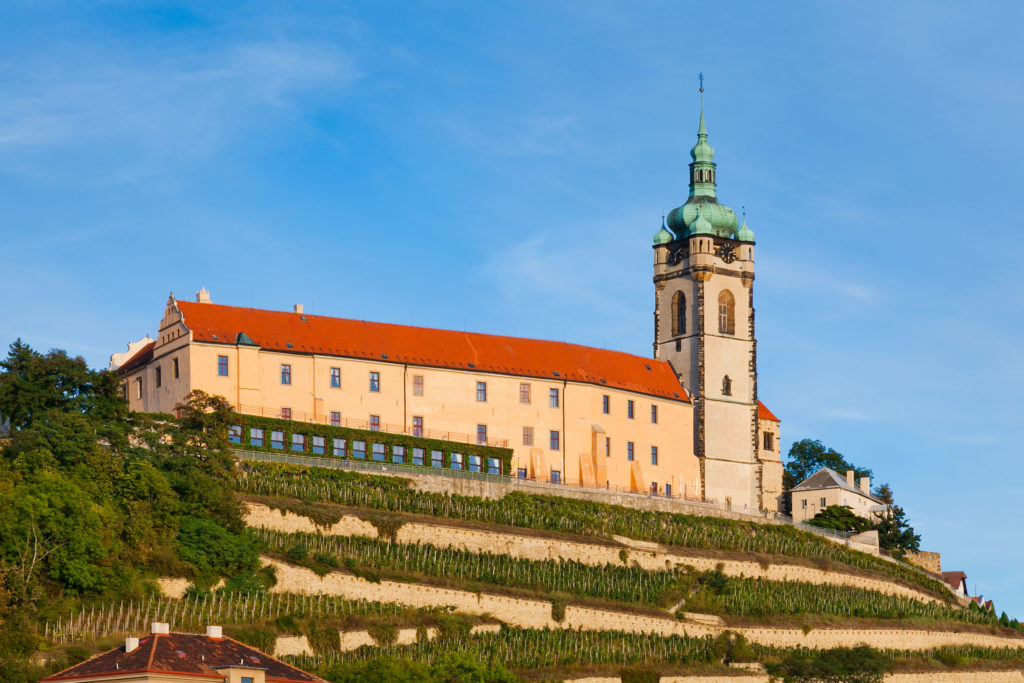 VIDEOOO 
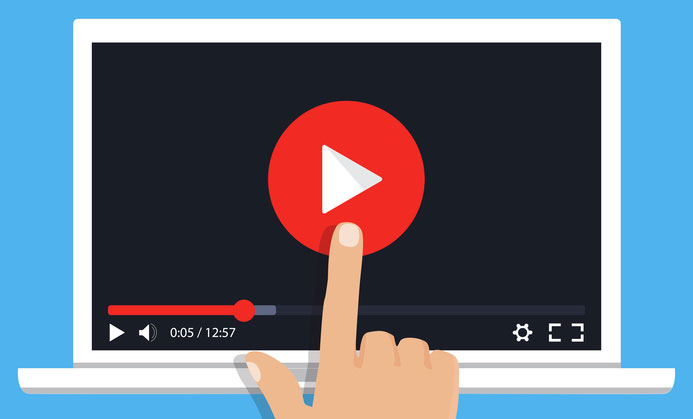 Jan Lucemburský - ČT edu - Česká televize (ceskatelevize.cz)
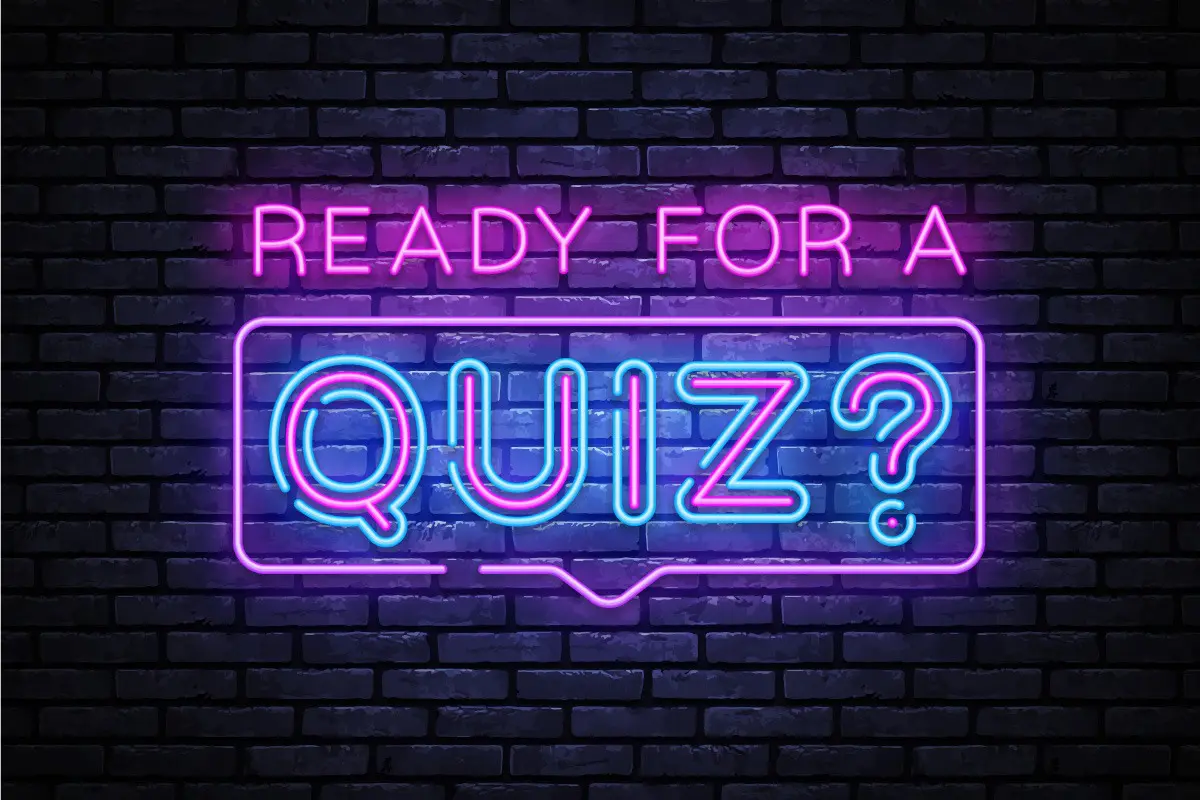 Jan Lucemburský - kvíz - Chybějící slovo (wordwall.net)